Exercise: “See things through my eyes”
Read the story and select the options that are most natural for you
1
[Speaker Notes: Introduction
The objective of this activity is to experience both the Thinking and Feeling perspectives on a situation, and then consider how this influences how you make decisions. 

Participation
Read the short story titled “See Things Through My Eyes,” and then respond to each of the queries by selecting the response that is most natural for you.
Now that everyone has made their choices, find a partner and discuss the responses you chose and why that view point is more natural to you.]
“See thing through my eyes”
2
[Speaker Notes: Debrief
Show T/F selections for each response. 
On the slide you will see the response options for the scenario, and the Thinking or Feeling alignment for each one. As you review this alignment, what differences do you notice between the Thinking and Feeling perspectives on the issue?]
Debrief: “See things through my eyes”
Listen to the facilitator’s questions.
Are other people’s answers different to or the same as your own responses?
Can you see Thinking and Feeling in action?
3
[Speaker Notes: Suggested questions
“What difference did you notice between the Thinking and Feeling options?”
“Did the Thinking (blue) approach seem cold and lacking in people focus to you?”
“Did the Feeling (red) approach seem over‐emotional and lacking in task focus to you?”
“Did either approach seem more typical of the way you would perceive a situation?”

Transferring the learning
“When in your role do you rely on Thinking?”
“Where do you have an opportunity to appropriately use Thinking more?”
“When in your role do you rely on Feeling?”
“Where do you have an opportunity to appropriately use Feeling more?”]
T–F: Helping style
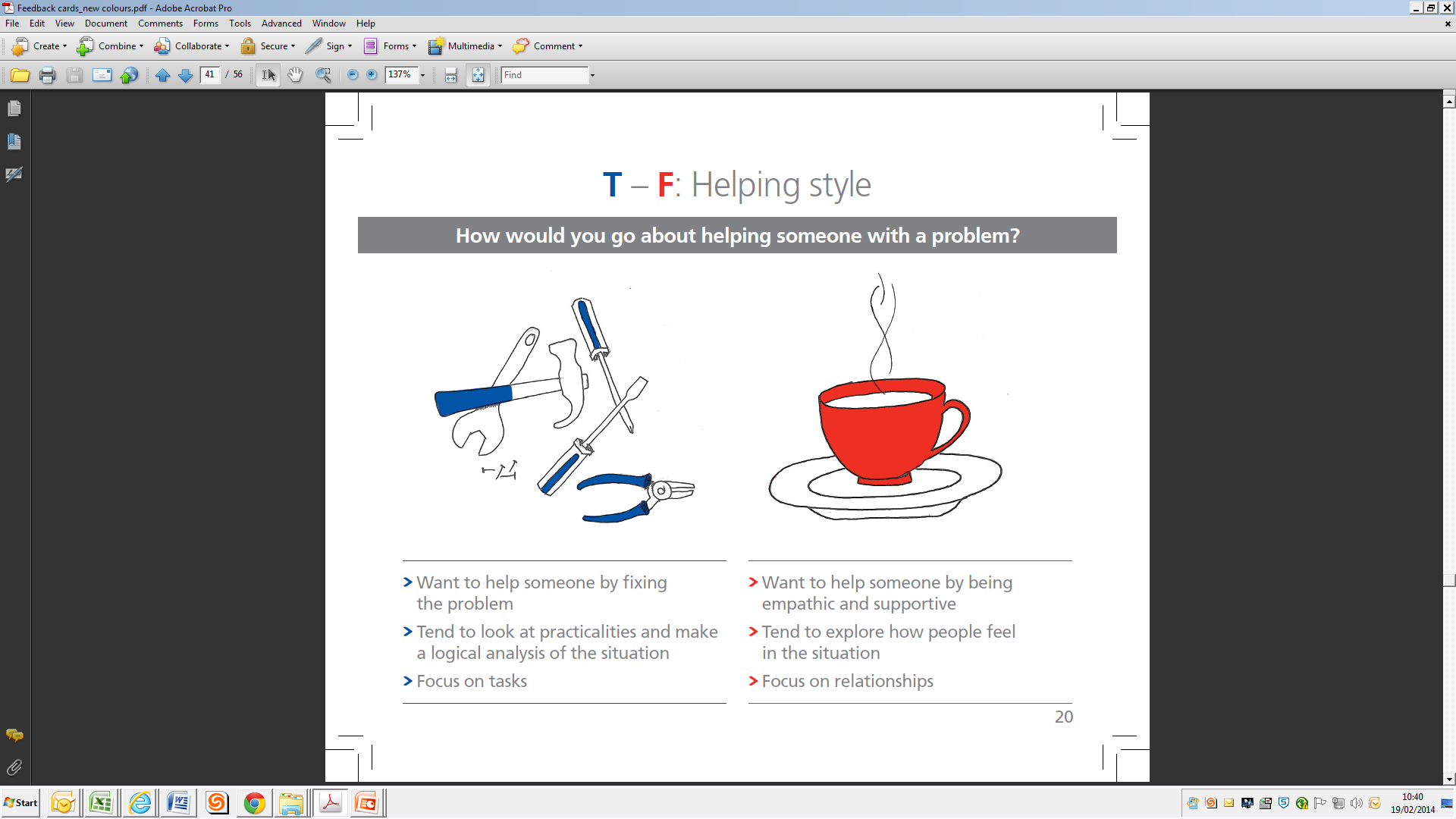 4
[Speaker Notes: You can use this slide to debrief the scenario.]